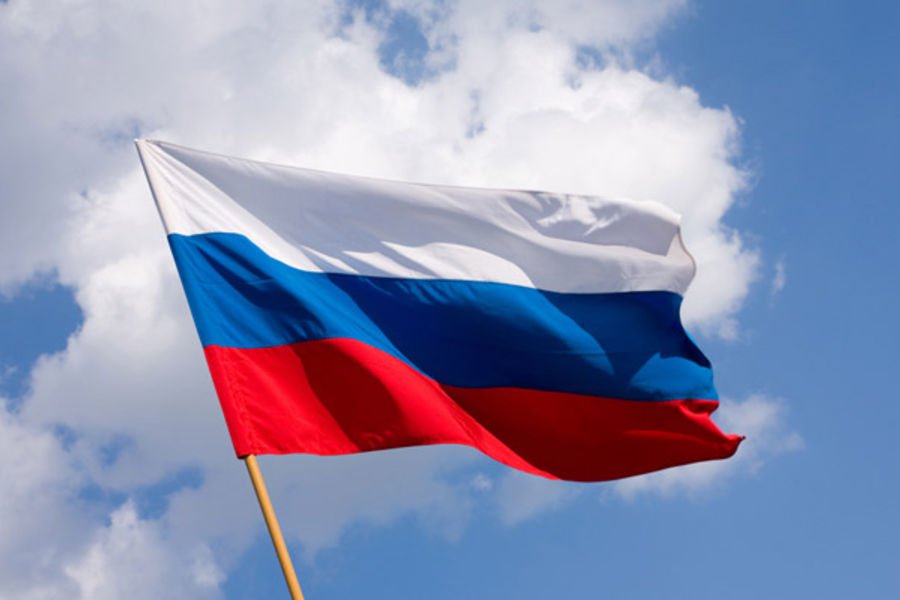 Бюджет Веселовского сельского поселения Дубовского района на 2022 год и на плановый период 2023 и 2024 годов
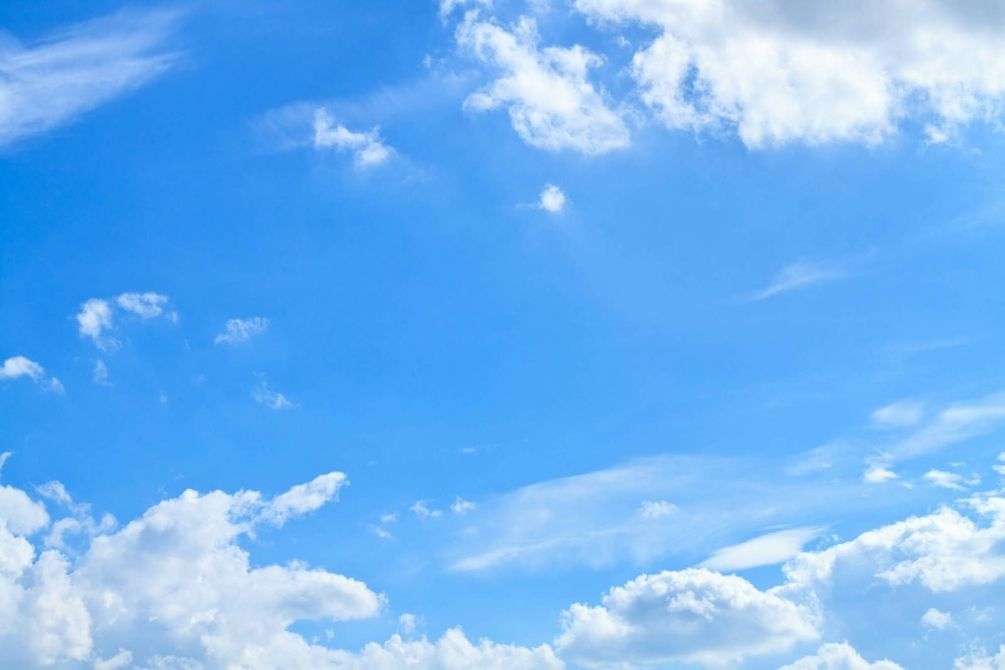 Уважаемые жители Веселовского сельского поселения!	
 «Бюджет для граждан» познакомит Вас с основными положениями бюджета нашего поселения на 2022-2024 годы.
    Надеемся, что представление бюджета и бюджетного процесса в понятной для жителей форме повысит уровень общественного участия граждан в бюджетном процессе Веселовского сельского поселения.
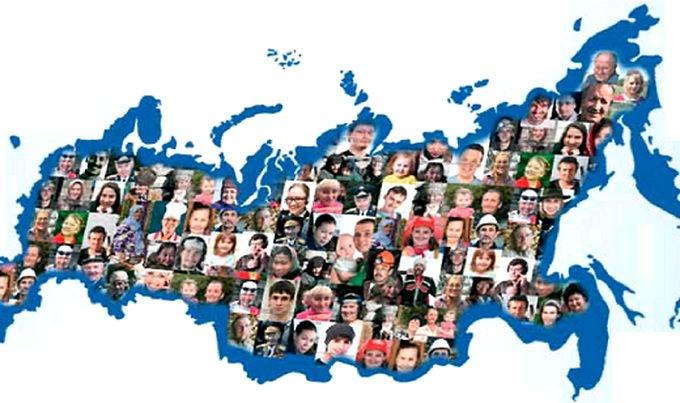 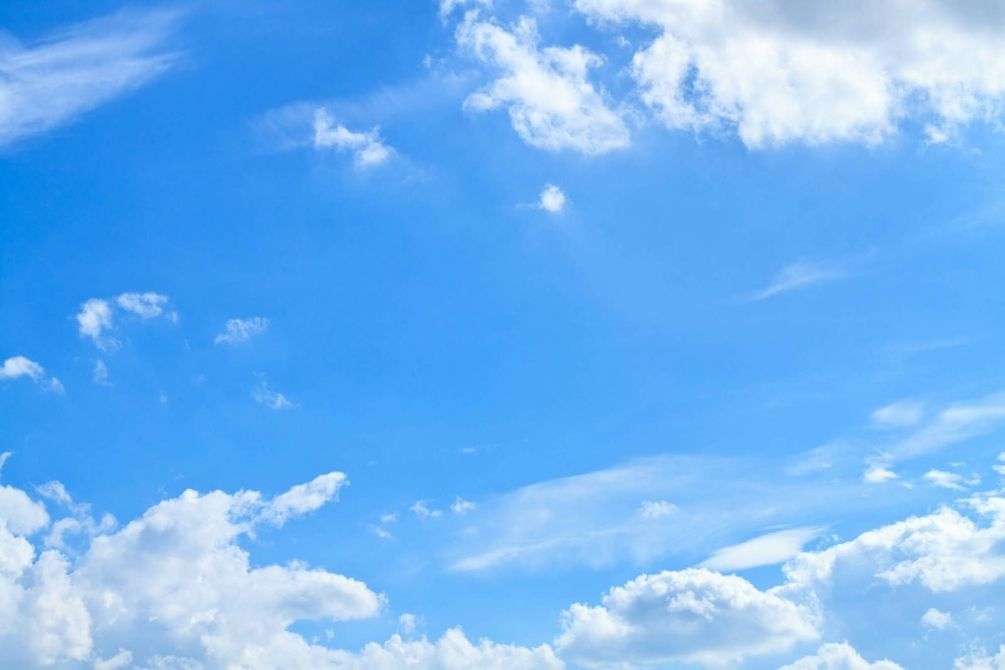 Бюджет Веселовского сельского поселения Дубовского района на 2022 год и на плановый период 2023 и 2024 годов направлен на решение следующих ключевых задач:
Повышение эффективности бюджетной политики;
Соответствие финансовых возможностей Веселовского сельского поселения ключевым направлениям развития;
Повышение роли бюджетной политики для поддержки экономического роста;
Повышение прозрачности и открытости бюджетного процесса;
Обеспечение устойчивости и сбалансированности бюджетной системы в целях гарантированного исполнения действующих и принимаемых расходных обязательств
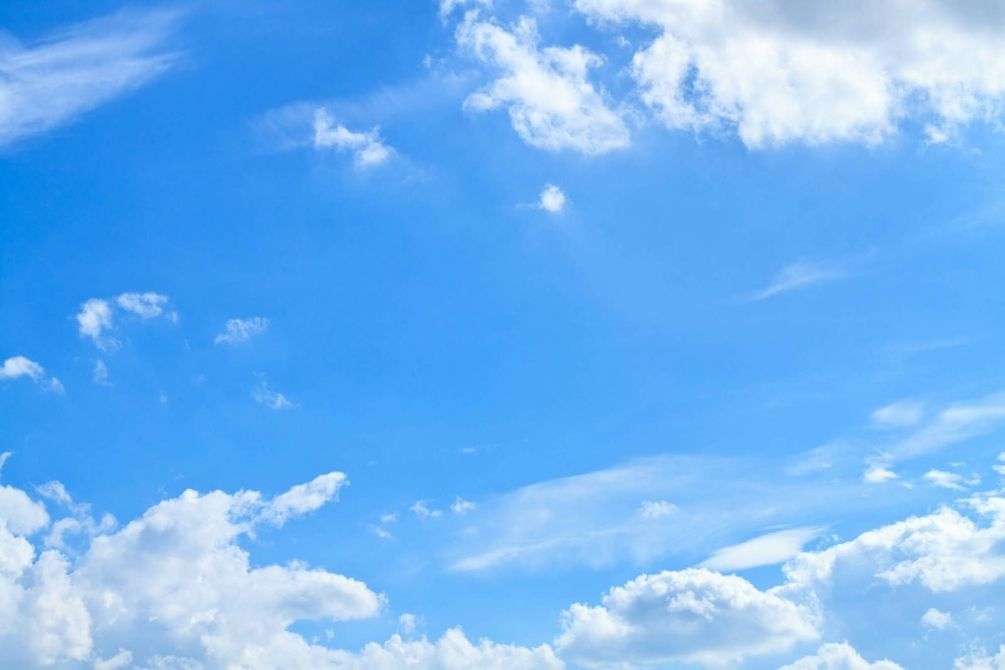 Понятие «БЮДЖЕТ»
«БЮДЖЕТ» (от старонормандского bougette – кошелек, сумка, кожаный мешок) – форма образования и расходования денежных средств, предназначенных для финансового обеспечения задач и функций государства и местного самоуправления
ДОХОДЫ – поступающие в бюджет денежные средства : налоги юридических и физических лиц, административные платежи и сборы, безвозмездные поступления)
РАСХОДЫ – выплачиваемые из бюджета средства (социальные выплаты населению, финансовое обеспечение госучреждений, капитальное строительство и др.
Гражданин, его участие в бюджетном процессе
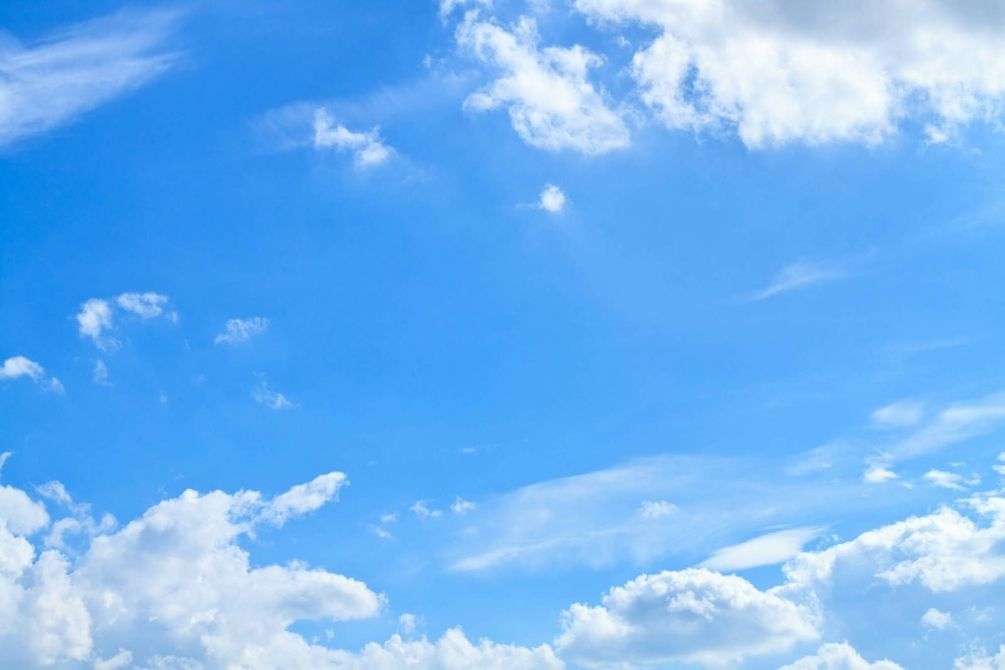 Помогает формировать доходную часть бюджета (например, налог на доходы физических лиц)
Как налогоплательщик
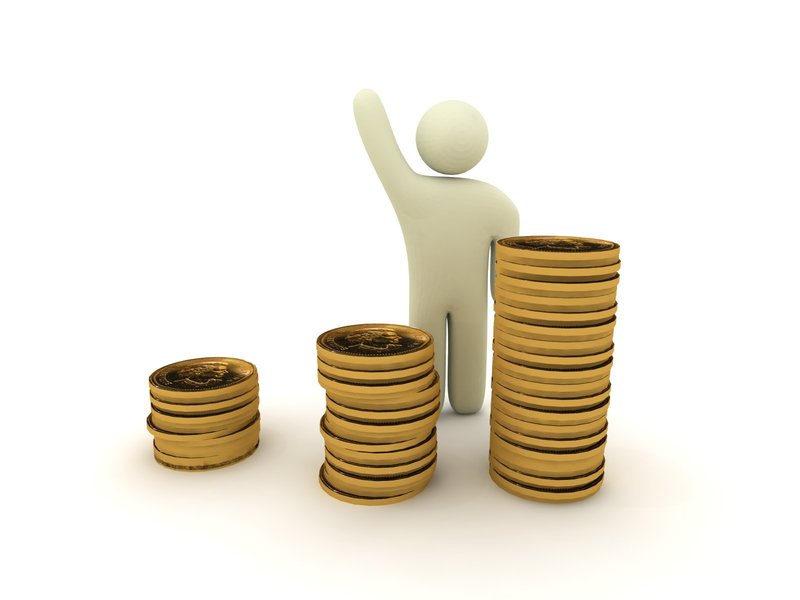 Бюджет
Как получатель социальных гарантий
Получает социальные гарантии - расходная часть бюджета (образование, культура, здравоохранение, социальная поддержка и др.)
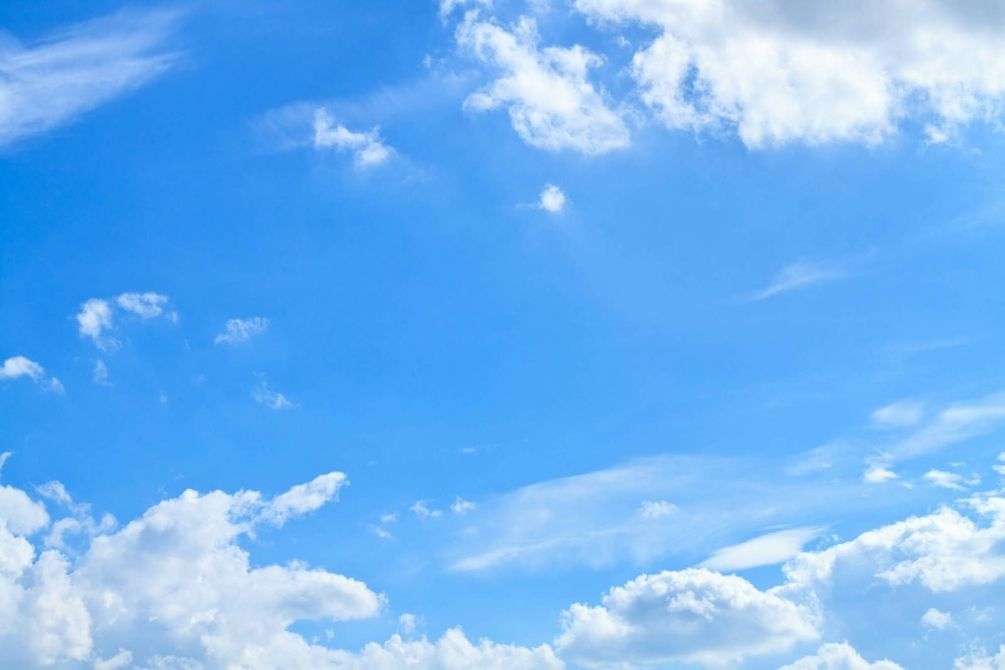 Основные параметры бюджета Веселовского сельского поселения на 2022-2024 Гг.(тыс.руб.)
2022 г.
Доходы – 7790,5

Расходы – 7790,5
2023 г
Доходы – 6163,3

Расходы – 6163,3
2024г.
Доходы – 5697,4

Расходы – 5697,4
Все 3 года дефицит равен 0
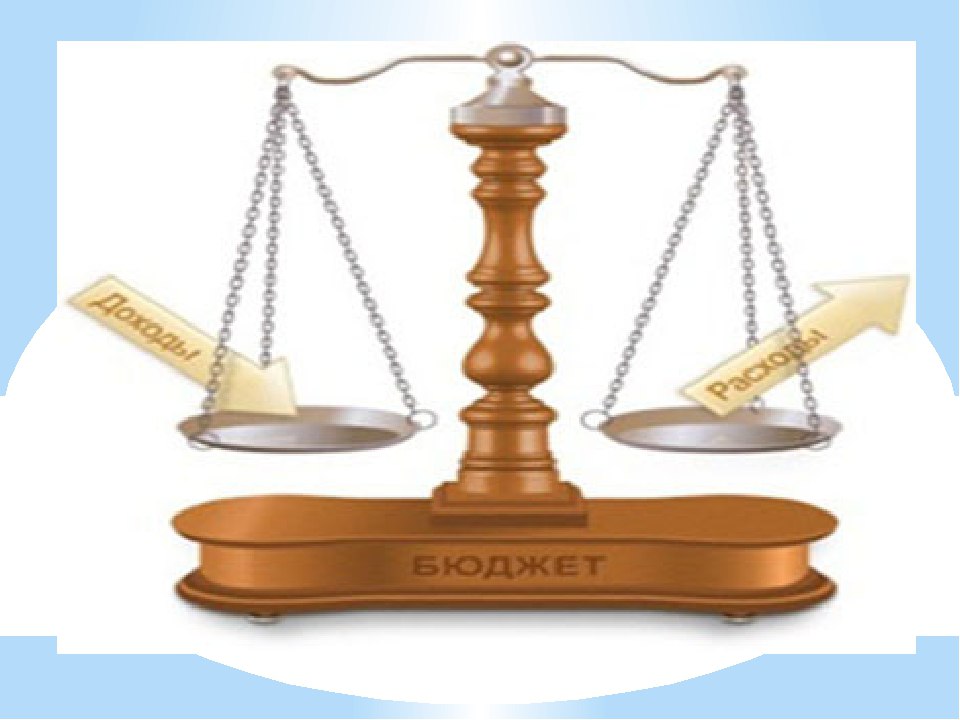 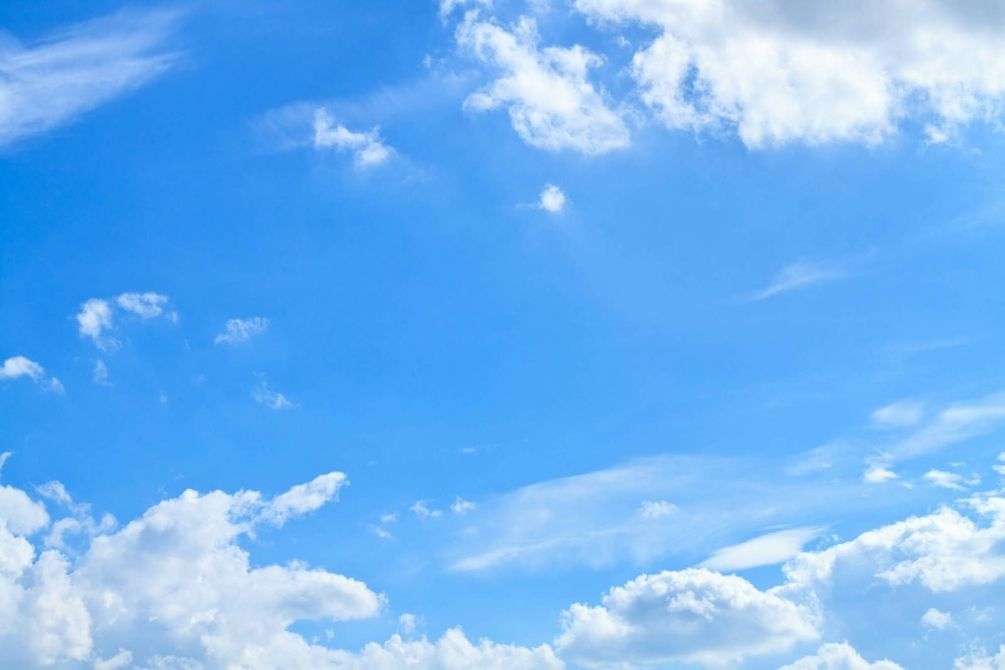 ОБЪЕМ ПОСТУПЛЕНИЙ ДОХОДОВ БЮДЖЕТА ВЕСЕЛОВСКОГО СЕЛЬСКОГО ПОСЕЛЕНИЯ НА 2022 -2024 годы (тыс.руб.)
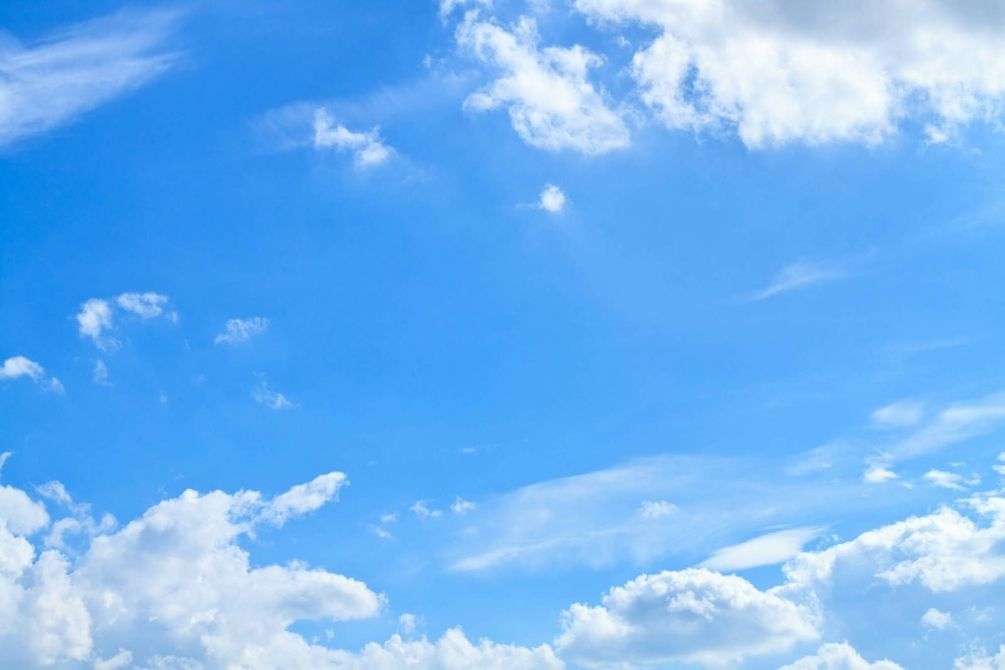 ДИНАМИКА  ДОХОДОВ БЮДЖЕТА ВЕСЕЛОВСКОГО СЕЛЬСКОГО ПОСЕЛЕНИЯ НА 2022-2024 ГОДЫ (ТЫС.РУБ.)
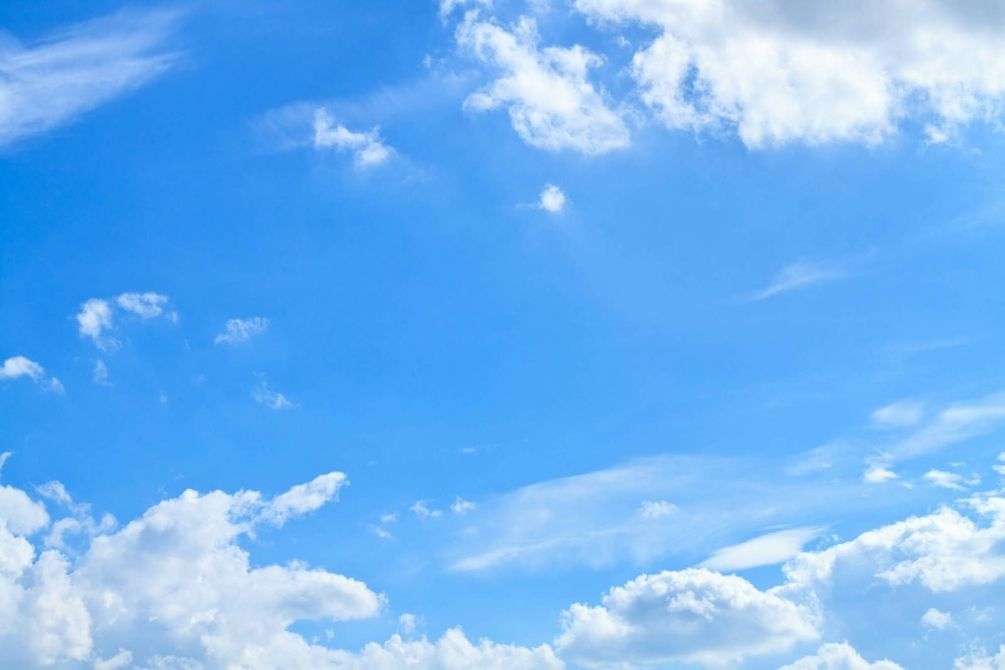 СТРУКТУРА НАЛОГОВЫХ И НЕНАЛОГОВЫХ ДОХОДОВ БЮДЖЕТА ВЕСЕЛОВСКОГО СЕЛЬСКОГО ПОСЕЛЕНИЯ НА 2022 -2024 ГОДЫ (тыс.руб.)
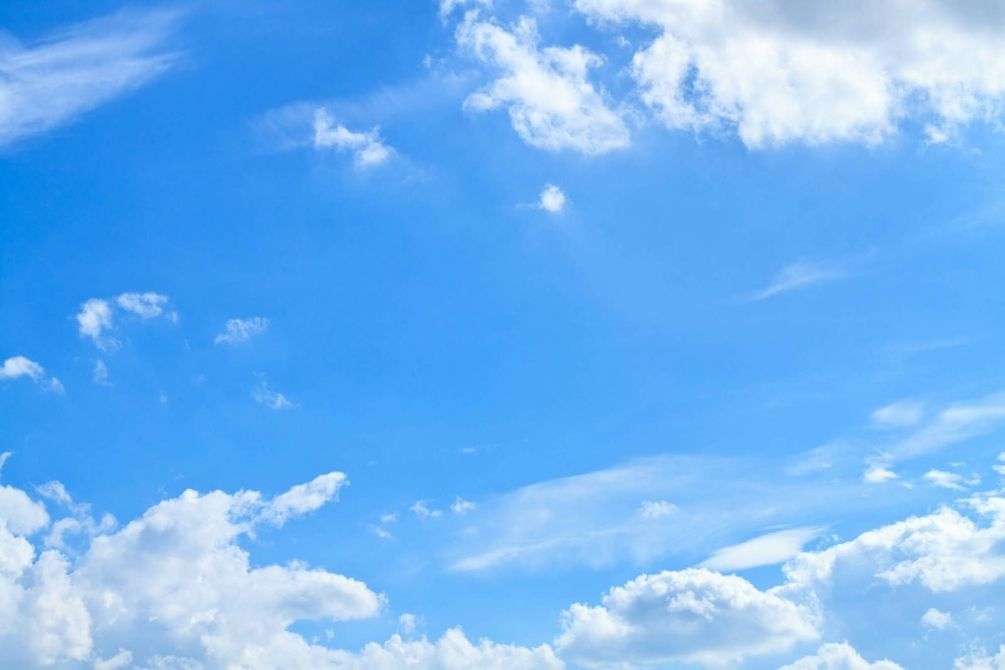 ОБЪЕМ РАСХОДОВ БЮДЖЕТА ВЕСЕЛОВСКОГО СЕЛЬСКОГО ПОСЕЛЕНИЯ НА 2022-2024 ГОДЫ (тыс.рублей)
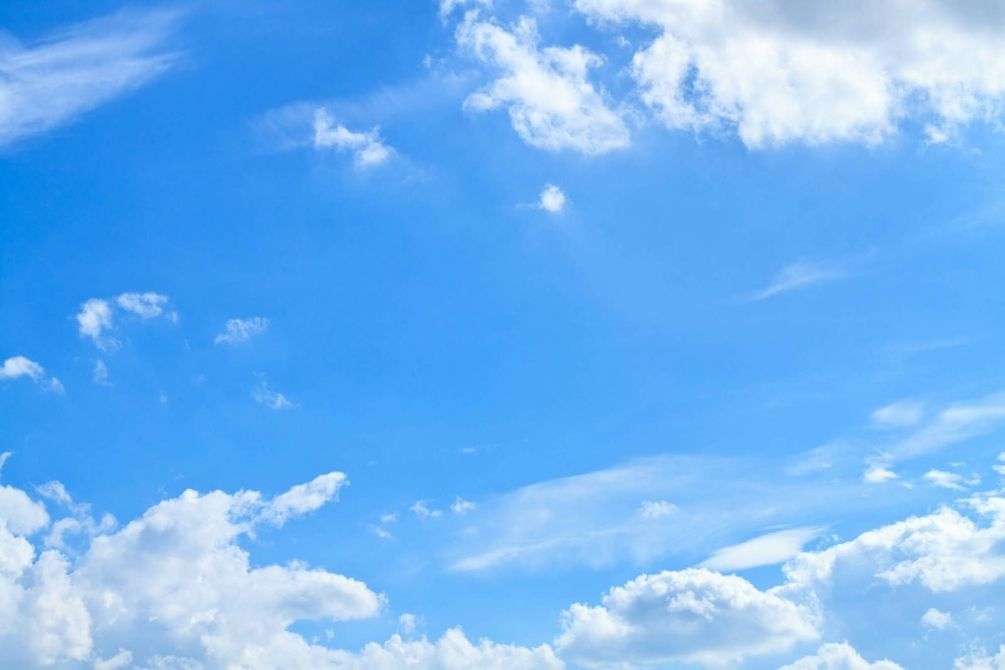 ДИНАМИКА  РАСХОДОВ БЮДЖЕТА ВЕСЕЛОВСКОГО СЕЛЬСКОГО ПОСЕЛЕНИЯ НА 2022-2024 ГОДЫ (ТЫС.РУБ.)
Распределение бюджетных ассигнований по муниципальным программам ВЕСЕЛОВСКОГО сельского поселения и непрограммным направлениям деятельности на 2022 год и на плановый период 2023 и 2024 годов (Тыс.руб.)
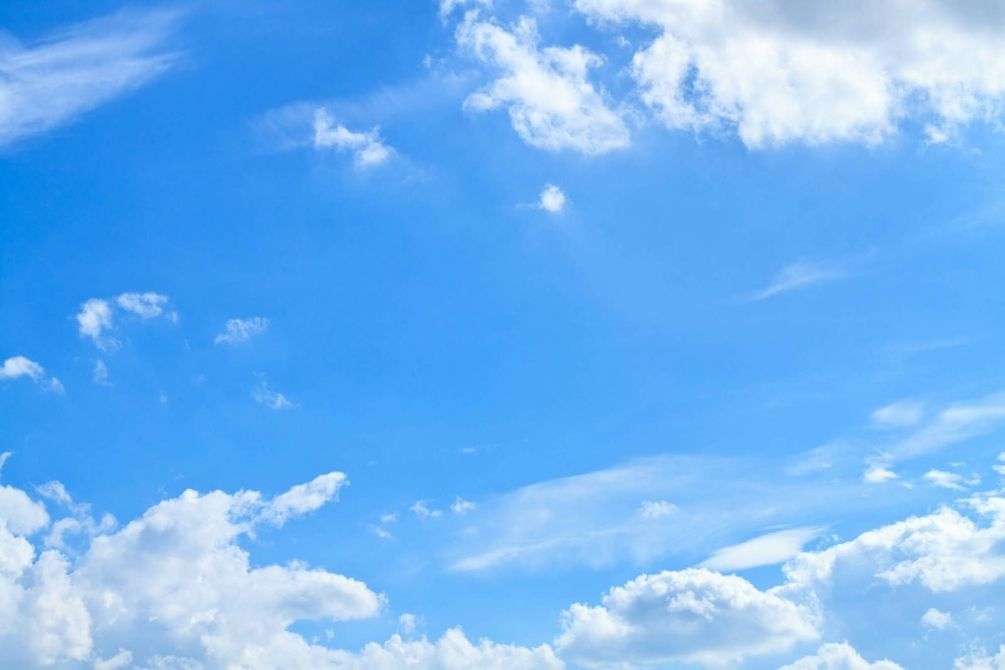 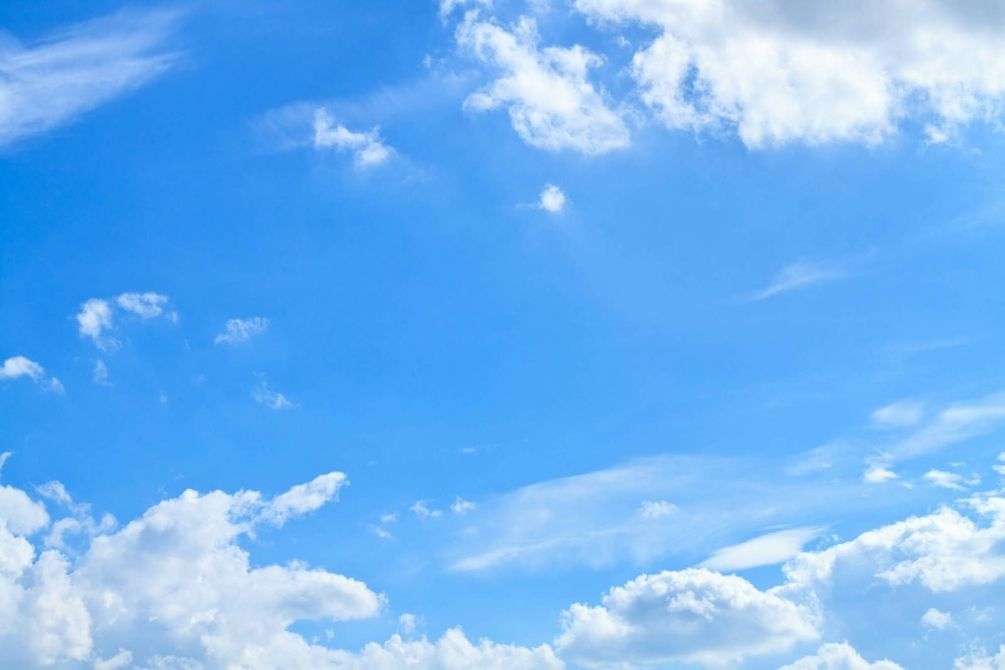 Распределение бюджетных ассигнований по муниципальным программам ВЕСЕЛОВСКОГО сельского поселения и непрограммным направлениям деятельности, на 2022 год и на плановый период 2023 и 2024 годов(ТЫС.РУБ.) (ПРОДОЛЖЕНИЕ)3
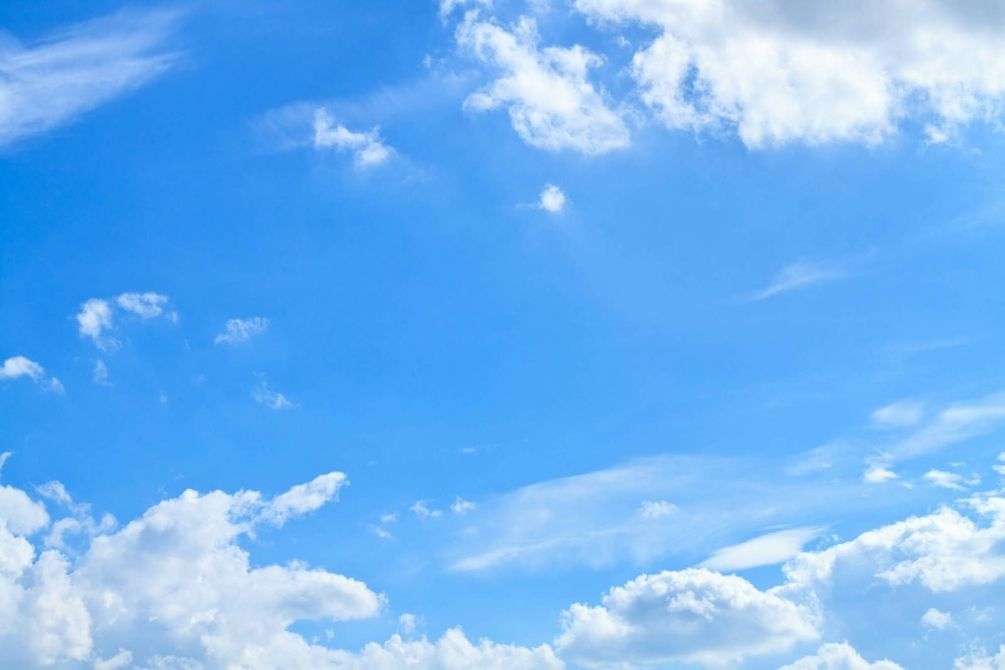 Распределение иных межбюджетных трансфертов за счет средств субсидий областного бюджета для софинансирования расходных обязательств, по вопросам местного значения (тыс. руб.)
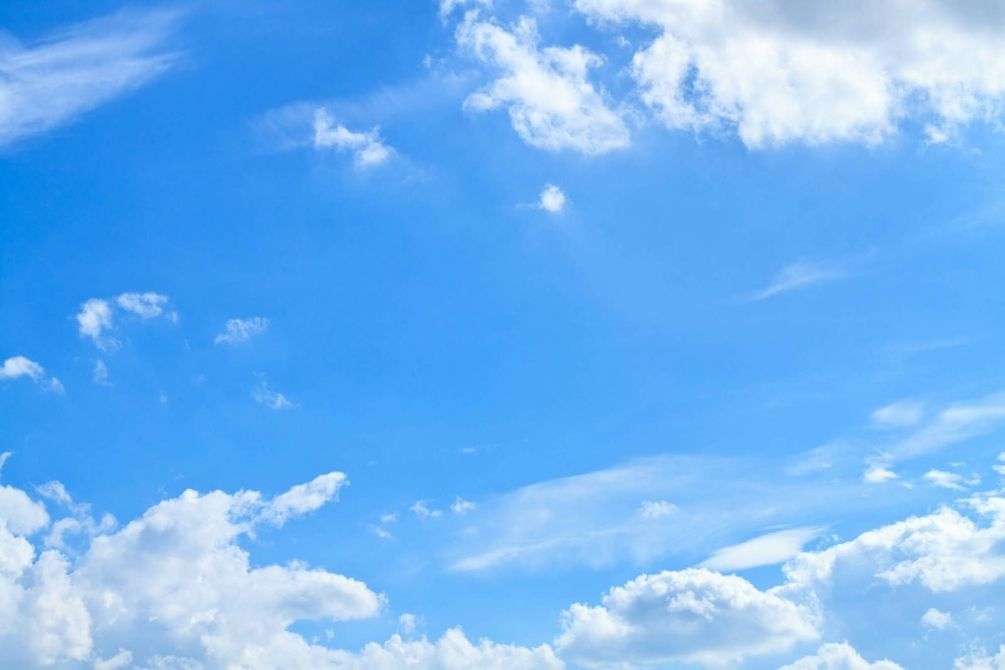 Адрес: 347422, Ростовская область, Дубовский район, 
х.Веселый ул. Октябрьская 40
E-mail: sp09095@donpac.ru

Телефон: 8 (86377) 5-43-85
Администрация 
Веселовского сельского поселения